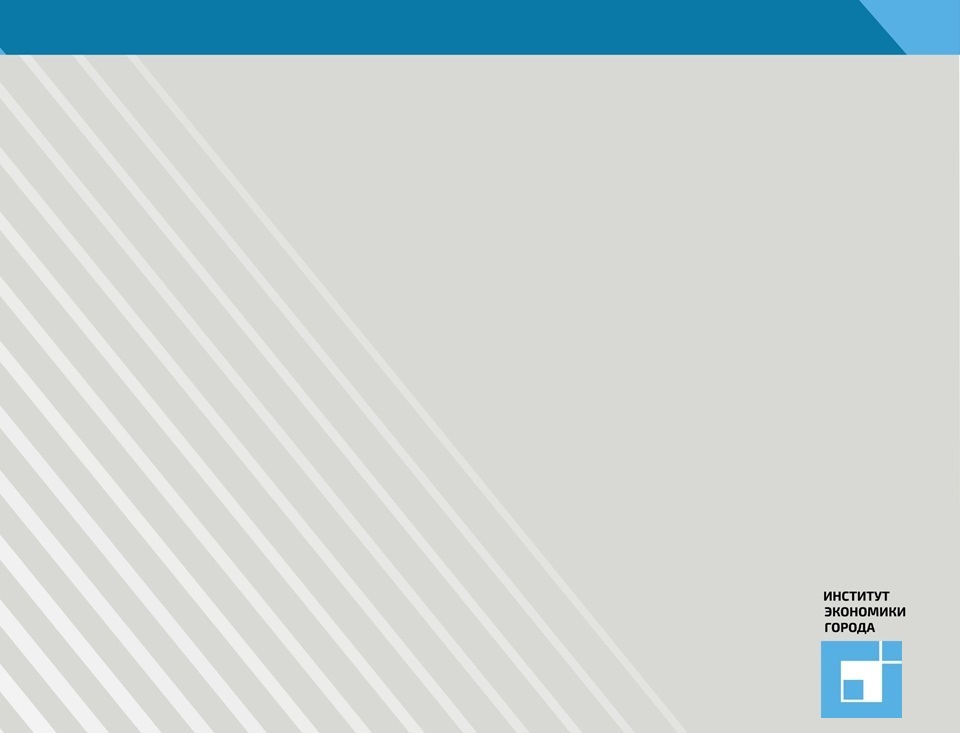 Актуальные проблемы и вопросы реализации Федерального Закона №172 «О стратегическом планировании в Российской Федерации»
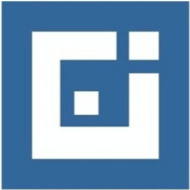 Проблемные вопросы Закона № 172-ФЗ
(на 2014 год)
2
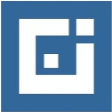 Решение проблемных вопросов
Один вопрос снят изменениями в Закон
МО, не имеющие статуса городских округов или муниципальных районов, могут заниматься стратегическим планированием (изменение в ст. 39 от 30.10.2017) 

Прочие вопросы до внесения изменений в Закон могут решаться методическими рекомендациями по осуществлению стратегического планирования на муниципальном уровне
3
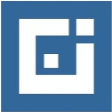 Методические рекомендации по осуществлению стратегического планирования, разрабатываемые органами государственной власти субъектов РФ
Цели Методических рекомендаций
Методическое сопровождение процесса стратегического планирования
Обеспечение согласованности муниципальных документов стратегического планирования с региональными

Направления Методических рекомендаций 
Решение проблем, вызванных неоднозначностью трактовки отдельных положений Закона
Рекомендации по позициям, не раскрытым в Законе
4
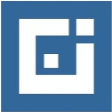 Потенциальные проблемы методических рекомендаций
Трансляция норм Закона без их конкретизации
Чрезмерное регулирование процедур стратегического планирования 
Регулирование содержания документов 
Порождение новых проблемных вопросов
5
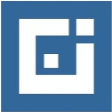 Пример: Методические рекомендации Ленинградской области
Методические рекомендации по осуществлению стратегического планирования на уровне муниципальных образований Ленинградской области
Утверждены распоряжением Комитета экономического развития и инвестиционной деятельности Ленинградской области от 10.06.2015 №60
6
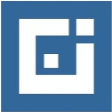 Решение проблем, вызванных неоднозначностью трактовки отдельных положений Закона №172-ФЗ
7
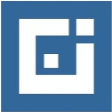 Рекомендации по позициям, не раскрытым в Законе №172-ФЗ
8
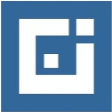 Новые проблемные вопросы
9
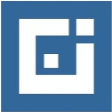 Взаимосвязь между сценариями разных типов (на примере Ленинградской области)
Методические рекомендации: сценарии разных типов
на основе заданных внешних условий (прогнозные)
при преобладании той или иной функции или отрасли (тематические) 
Уровень субъекта РФ: прогнозные сценарии
инерционный
реалистичный
инновационный 

Уровень муниципального образования – прогнозные или целевые (тематические) сценарии?
10
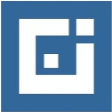 Пример: стратегии социально-экономического развития Ленинградской области и Тихвинского муниципального района
Стратегия  социально-экономического развития Ленинградской области  до 2030 года
Принята Законодательным собранием Ленинградской области  13 июля 2016 года 

Стратегия социально-экономического развития муниципального образования Тихвинский муниципальный район Ленинградской области на период до 2030 года
Утверждена решением совета депутатов Тихвинского района от 19.12.2017 №01-201
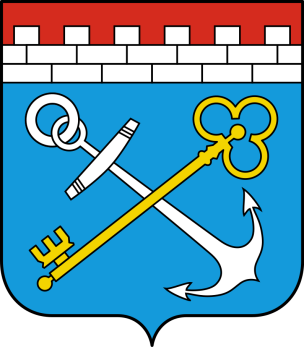 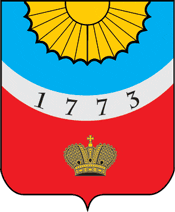 11
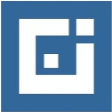 Согласованность целеполагания
12
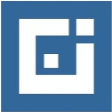 Сопоставление целевых блоков документов различного уровня в Стратегии социально-экономического развития Тихвинского муниципального района
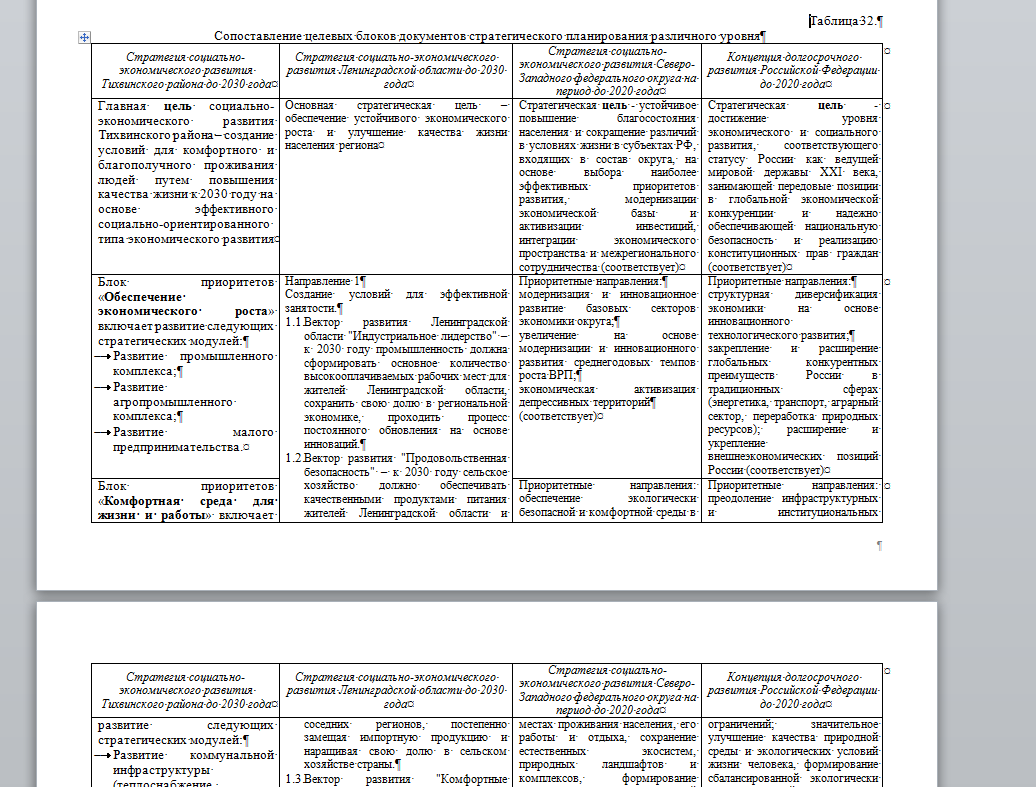 13
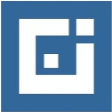 Согласованность механизмов реализации Стратегии
Согласование идёт в большей степени через госпрограммы/муниципальные программы, чем непосредственно через стратегию
«… актуализированные программы ориентированы на аналогичные государственные программы Ленинградской области. … По большинству действующих муниципальных программ имеются аналоги на региональном уровне. Две муниципальные программы, касающиеся вопросов архитектуры и градостроительства, а также государственного имущества и земельных ресурсов, не нашли отражения в соответствующих государственных программах Ленинградской области»
14
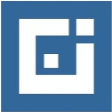 Сопоставление целевых индикаторов
15
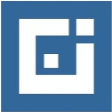 Пятый Конкурс муниципальных стратегий – 2018
Две группы участников
малые города: малые поселения и районы с населением до 50 тыс. чел.
средние города: средние города и районы с населением от 50 до 300 тыс. чел.

В каждой группе – главная номинация «Лучшая стратегия»  и 4-6 частных номинаций
«Самый открытый процесс разработки стратегии» (КГИ) 
«Лучшая согласованность в рамках межмуниципального сотрудничества» (ИЭГ)
«Определенность стратегического выбора, миссии, концепции развития» (АССЭТ)
«Соответствие целям устойчивого развития» (Леонтьевский центр)
«Практичность, встроенность в систему управления и финансирования» (ИРОФ)
16
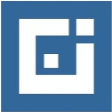 ИНСТИТУТ ЭКОНОМИКИ ГОРОДА
ООО «ИЭГ» - организация для работы над проектами государственных и коммерческих заказчиков, ведет деятельность с 2003 года
Фонд «ИЭГ» - некоммерческая негосударственная организация, ведет деятельность по разработке социально-экономических предложений с 1995 года
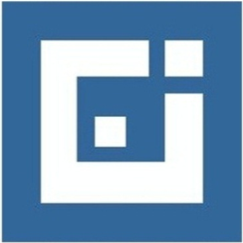 Участие в разработке более 100 законодательных и иных нормативно-правовых актов, включая
Проекты по направлениям жилищного строительства, ЖКХ, муниципального развития
_ Градостроительный кодекс РФ _ Жилищный кодекс РФ _ 214-ФЗ о долевом строительстве _ Закон об ипотечных ценных бумагах
_ Реформы, концепции, программы
_ Инвестиционная деятельность _ Конкурсы и проекты ГЧП _ Развитие городов и регионов
Фонд «ИЭГ» входит в ТОП-50 лучших независимых исследовательских центров мирового рейтинга в двух категориях:Социальная политика и Ведущие центры Центральной и Восточной Европы 2017 Global Go To Think Tank Index
Эффективные внедренные решения, учитывающие юридические и экономические аспекты и основанные на многолетнем опыте проведения прикладных исследований
Миссия - содействие социально-экономическому развитию городов
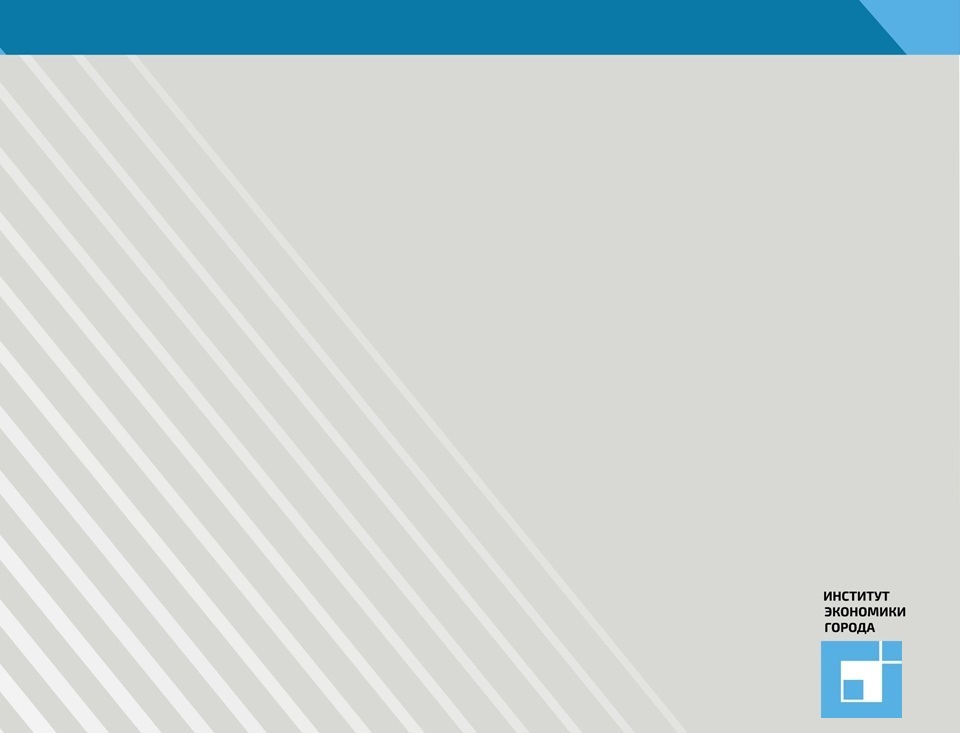 НАШИ КОНТАКТЫ
Россия, 125009 Москва 
ул. Тверская, 20, стр. 1

www.urbaneconomics.ru
mailbox@urbaneconomics.ruтел./факс: +7(495) 363 50 47                  +7(495) 787 45 20   
facebook.com/UrbanEconomics 

      twitter.com/UrbanEconRu 

youtube.com/channel/UCq3VciO0o6y5RYqcejjRFnA
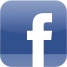 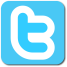 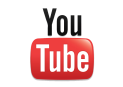 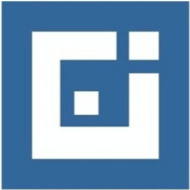